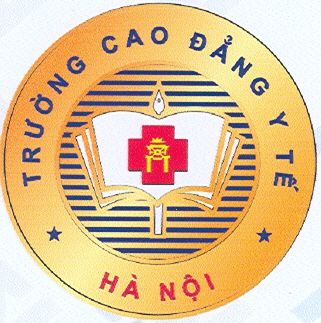 Thuốc kháng virus
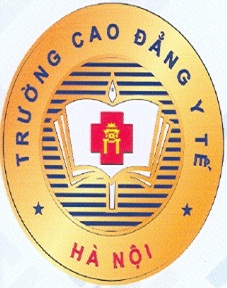 NỘI DUNG TỔNG QUÁT CHƯƠNG TRÌNH
MÔN HỌC: HÓA DƯỢC PHẦN LÝ THUYẾT
1
2
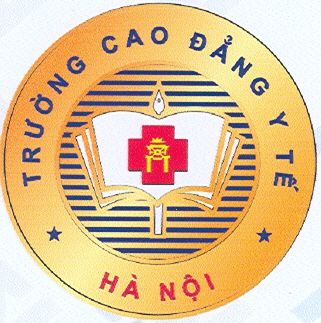 MỤC TIÊU
TB được tính chất lý vật lý, hóa học, các PP ĐT và ĐL 
các thuốc kháng virus.
Kể tên được các nhóm thuốc kháng virus.
ĐẠI CƯƠNG
Đặc điểm của virus:
Virus là VSV chưa có cấu tạo TB
Cấu tạo đơn giản chỉ có 1 acid nucleic
Ký sinh trong tế bào sống
Sử dụng bộ máy sinh hóa của tế bào chủ
Gây nhiều bệnh nguy hiểm
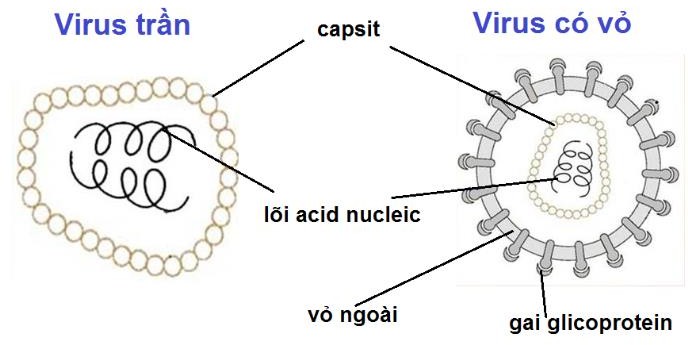 PHÂN LOẠI THUỐC KHÁNG VIRUS
Các dẫn chất kiểu nucleosid: zidovudin, zalcitabin, lamivudin, ribavirin, idoxuridin, trifluridin.
Dẫn chất của guanin: acyclovir, ganciclovir, penciclovir, famciclovir...
Các dẫn chất của adamantan: amantadin, rimantadin...
Một số dẫn chất khác: 9-clorotibo, foscarnet, oseltamivir, các interferon, indinavir, nelfinavir, ritonavir...
PHÂN LOẠI THUỐC KHÁNG VIRUS
Dẫn chất kiểu nucleosid:
Cấu trúc giống Nucleosid: 1 base nitơ + 1 đường 5 cạnh
Chiếm chỗ Nucleosid thật trong nhân đang tổng hợp của virus
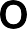 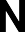 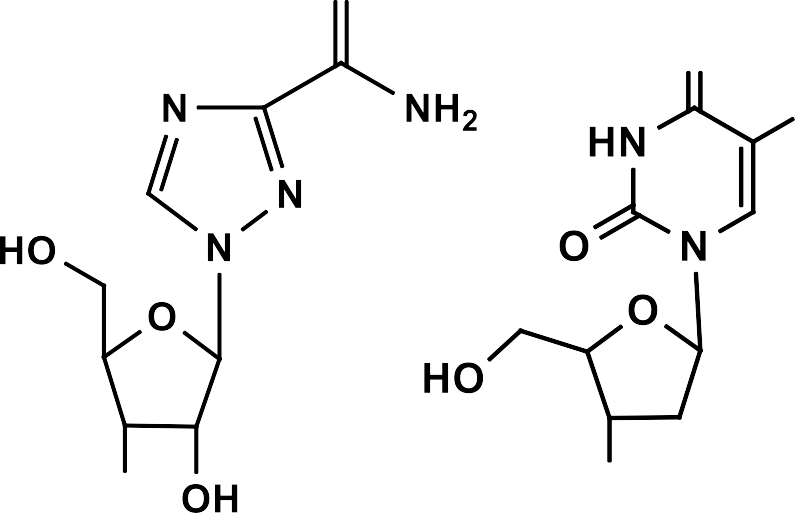 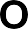 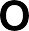 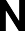 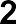 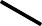 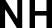 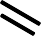 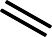 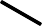 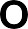 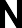 Idoxuridin
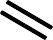 Zidovudin (AZT)
Lamivudin (3TC)
Ribavirin
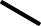 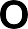 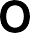 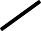 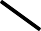 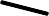 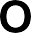 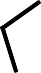 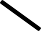 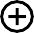 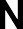 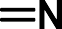 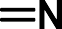 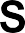 PHÂN LOẠI THUỐC KHÁNG VIRUS
Dẫn chất của guanin
: Acyclovir, ganciclovir, penciclovir, famciclovir…
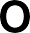 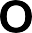 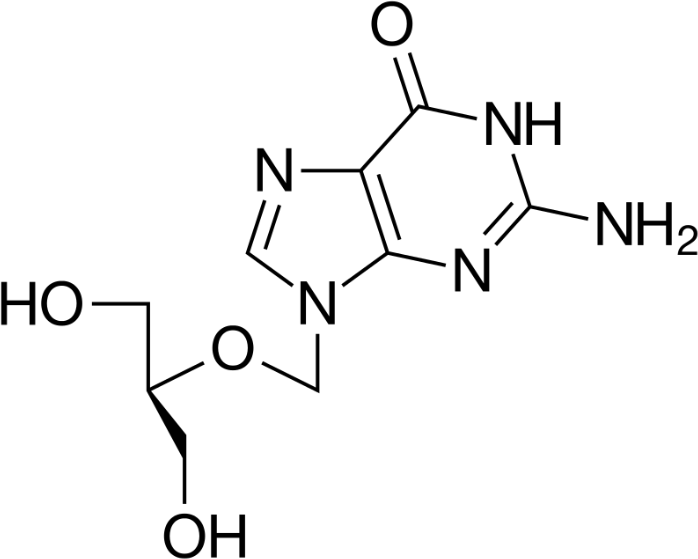 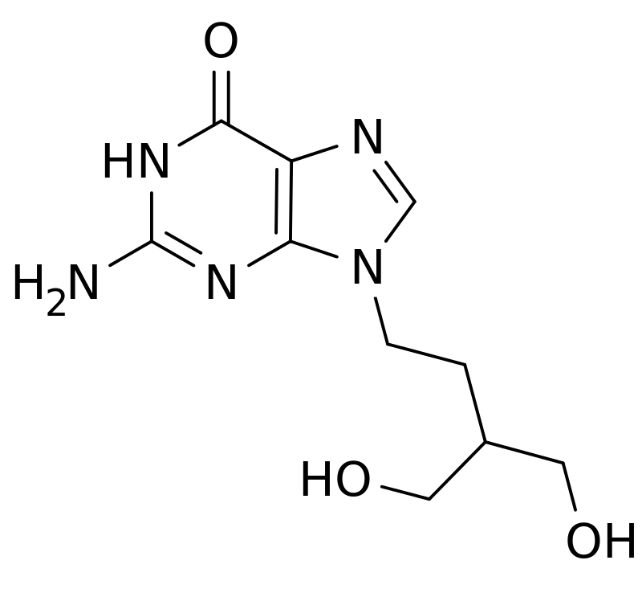 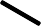 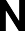 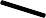 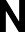 Guanin
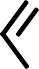 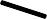 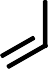 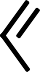 Acyclovir
Ganciclovir
Penciclovir
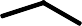 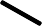 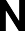 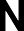 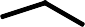 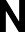 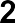 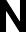 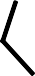 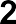 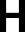 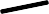 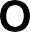 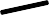 PHÂN LOẠI THUỐC KHÁNG VIRUS
Dẫn chất của adamantan (3 vòng cyclohenxan):
Amantadin, rimantadin, memantin
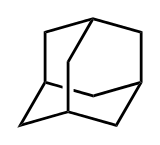 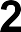 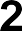 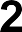 Amantadin
Memantin
Rimantadin
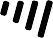 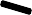 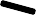 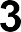 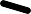 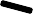 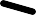 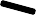 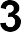 PHÂN LOẠI THUỐC KHÁNG VIRUS
Dẫn chất khác:
Foscarnet, oseltamivir, các interferon
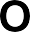 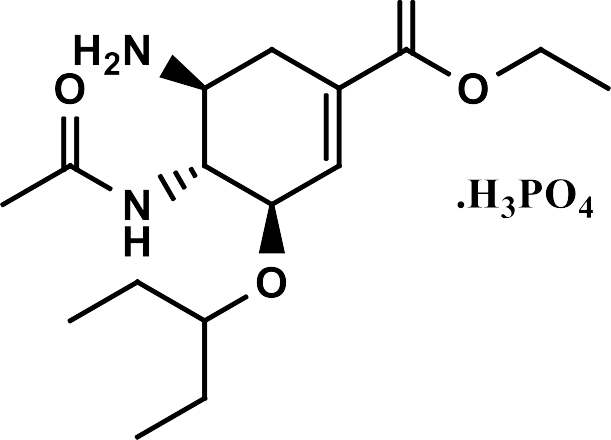 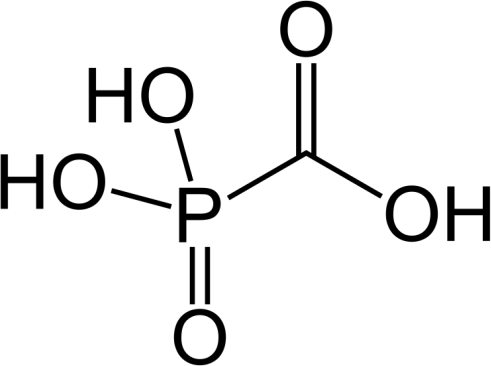 Interferon  bản chất  là các  protein
Foscarnet
Oseltamivir
PHÂN LOẠI THUỐC KHÁNG VIRUS
Phân loại theo bệnh:
1. Thuốc	kháng	HIV:	zidovudin,	lamivudin, stavudin, nevirapin, indinavir, saquinavir
. Thuốc điều trị Herpes: acyclovir, ganciclovir,  penciclovir, idoxuridin
3. Thuốc	điều	trị	cúm:	oseltamivir	(Tamiflu), ribavirin, rimantadin
Zidovudin (AZT)
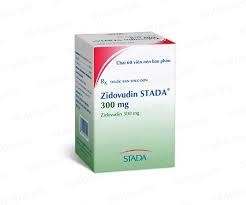 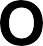 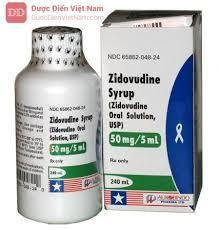 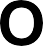 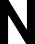 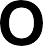 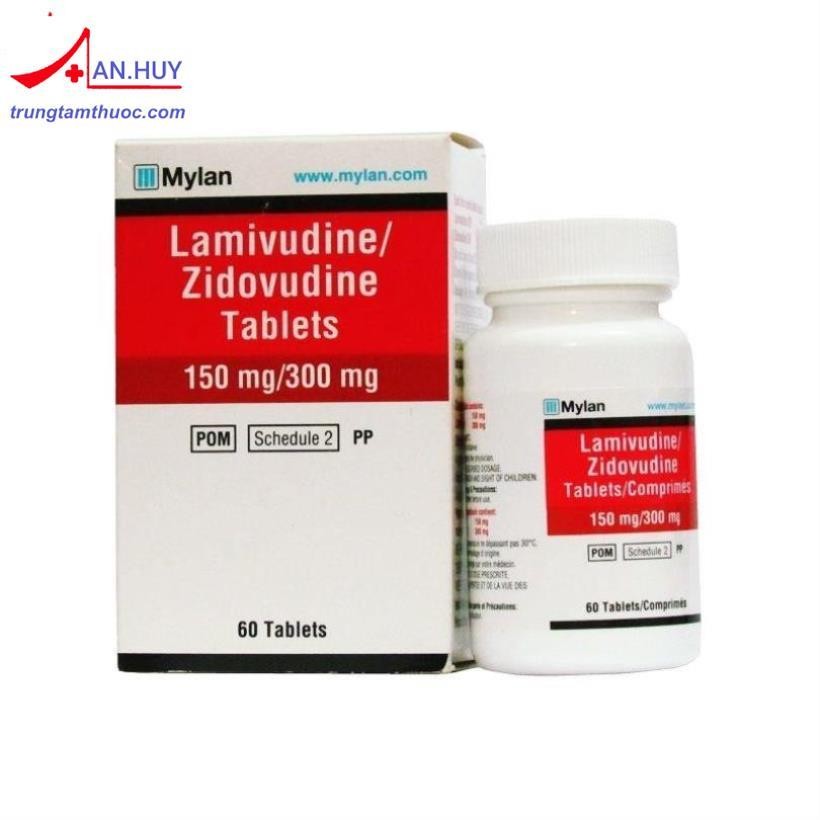 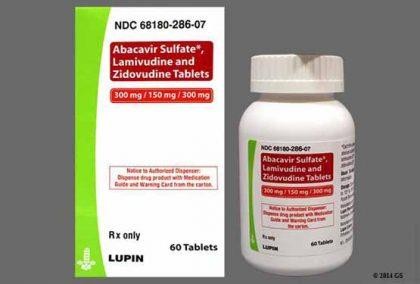 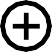 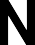 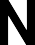 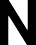 Zidovudin (AZT)
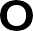 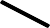 Tính chất:
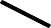 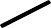 Tinh thể trắng hoặc hơi nâu
Khó tan trong nước, tan trong ethanol,
Tc: 1240C.
Có nhiều dạng định hình (polymorphism).
[α]D + 60,5 đến + 63o
Hấp thụ IR, UV
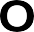 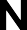 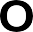 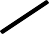 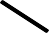 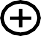 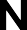 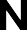 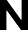 Định tính: IR, SKLM, TC , [α]D,
UV, HPLC
Định lượng:	HPLC, UV
Zidovudin (AZT)
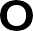 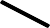 Tác dụng:
Chống virus mạnh, đặc biệt là retrovirus
Phong bế sự hình thành AND của HIV do ức chế  enzym phiên mã ngược
Chỉ định:
Điều trị nhiễm HIV, AID'S và các biến chứng  liên quan HIV, AID’S
Điều trị một số nhiễm virus khác
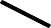 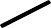 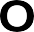 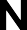 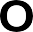 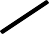 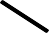 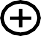 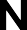 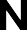 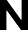 Lamivudin (3TC)
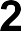 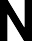 Tính chất:
Tinh thể trắng, tan trong nước, ethanol
– Tc  160 -162 0C.
– [α]D	: -130 đến - 140 0
Hấp thụ UV, IR
Định tính: IR, SKLM, TC , [α]D, UV, HPLC
Định lượng:	HPLC, UV
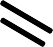 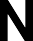 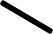 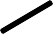 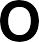 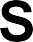 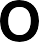 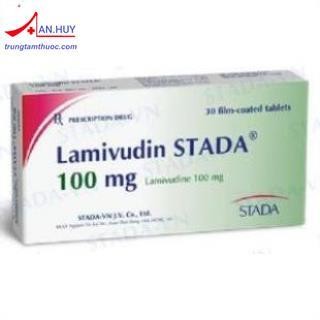 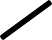 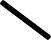 Chỉ định:	
 Điều trị HIV, AID'S ở người lớn và TE >  12 tuổi (Kết hợp Zidovudin)
 Điều trị viêm gan B
THUỐC ĐIỀU TRỊ VIRUS HERPES
Acyclovir, ganciclovir, penciclovir, idoxuridin
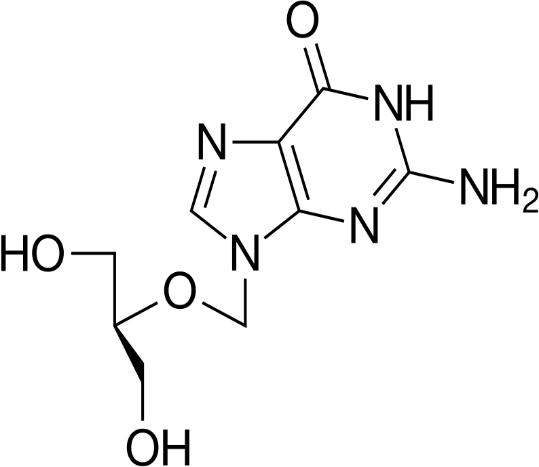 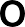 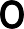 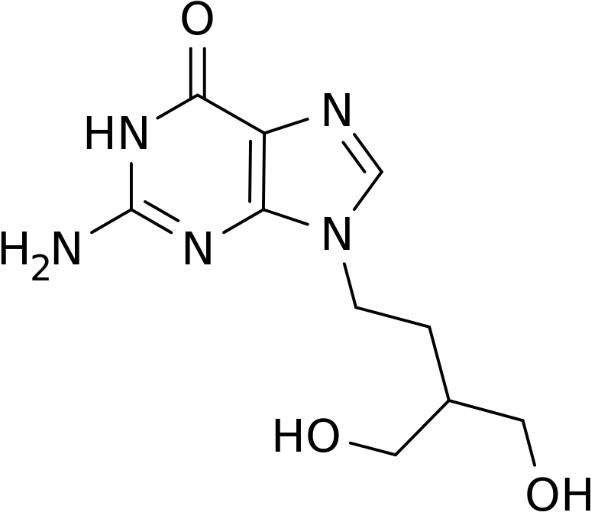 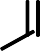 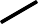 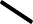 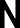 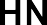 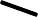 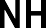 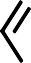 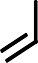 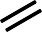 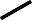 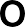 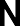 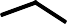 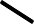 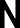 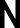 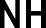 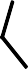 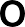 Acyclovir
Ganciclovir
Idoxuridin
Penciclovir
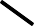 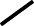 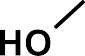 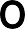 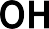 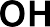 ACYCLOVIR
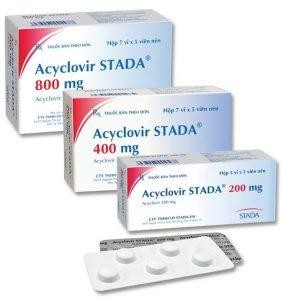 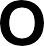 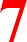 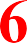 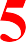 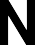 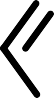 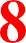 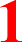 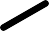 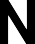 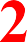 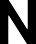 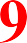 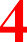 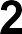 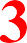 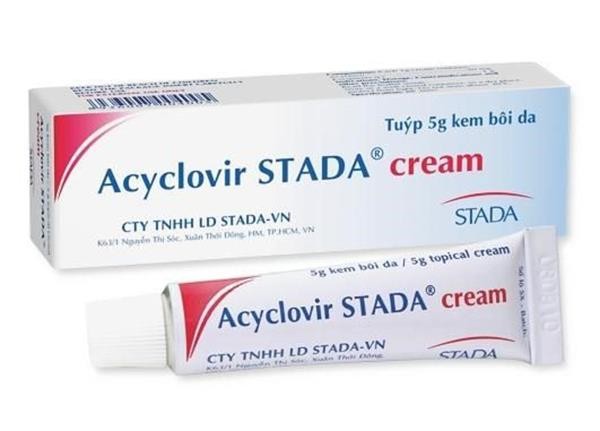 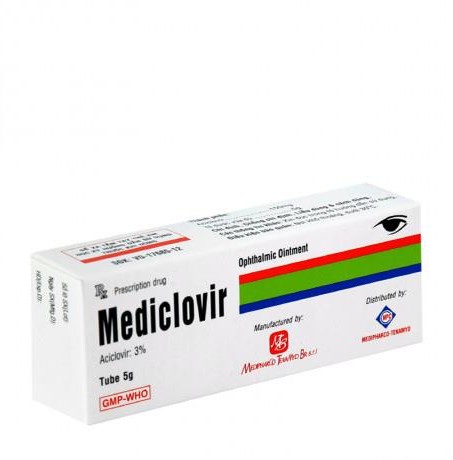 Viên nén Acyclovir


Kem bôi Acyclovir


Thuốc mỡ tra mắt Acyclovir
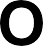 ACYCLOVIR
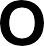 Tính chất:
Bột kết tinh trắng, Tc: 2300C, sau đó phân hủy
 Khó tan/nước, không tan/nhiều  dung môi hữu cơ
Tan trong kiềm loãng, acid vô cơ
Tác dụng với thuốc thử alcaloid
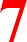 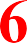 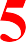 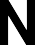 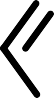 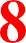 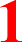 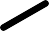 Tác dụng:
Điều trị Herpes da, niêm mạc, sinh dục
Dự phòng: Herpes virus do Varicella Zoster  ở TE, viêm não do Herpes…
Trị virus zoster gây zona mắt, phổi, TK
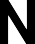 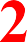 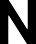 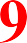 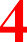 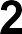 Định tính:
Phổ IR so với phổ chuẩn, SKLM, TC
Với TT alcaloid
Định lượng:
PP đo acid trong môi trường Đo UV
HPLC
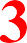 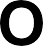 Đặc điểm cấu trúc liên quan đến  dược động học của Acyclovir
Amid vòng
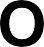 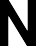 H linh động
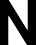 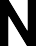 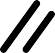 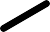 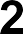 SINH KHẢ DỤNG THẤP  (15 – 20%)
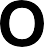 Đặc điểm cấu trúc liên quan đến sinh khả dụng của  1 số thuốc kháng virus khác có cấu trúc guanin
Valganciclovir
Ganciclovir
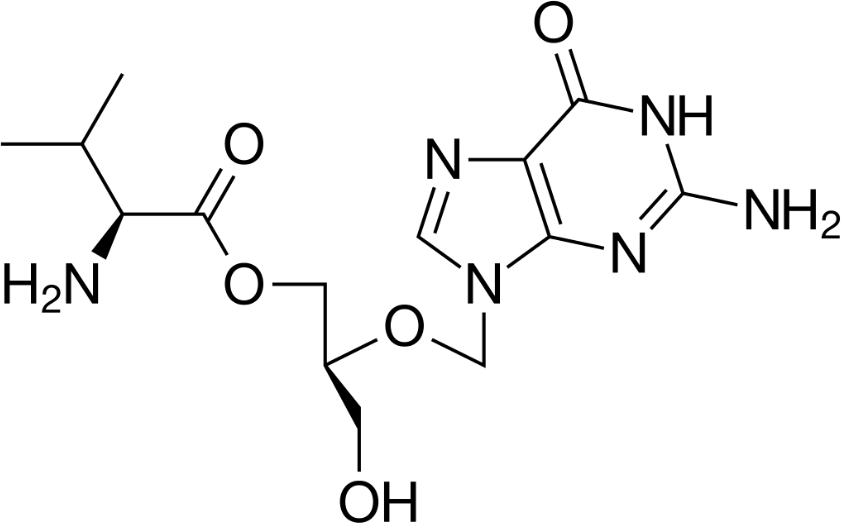 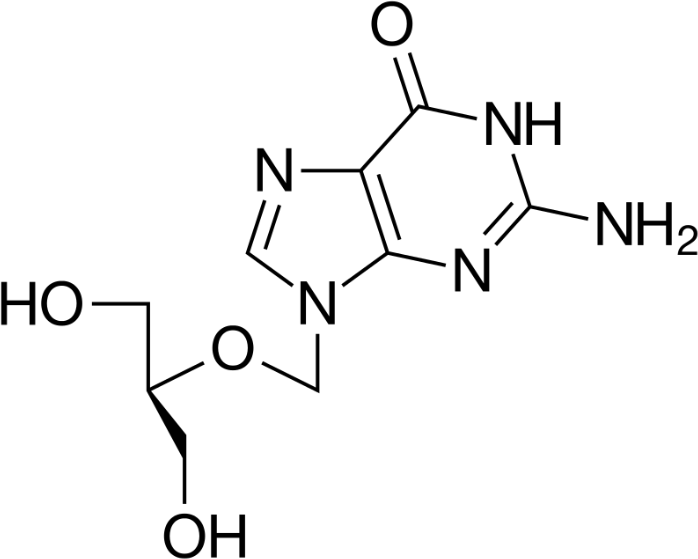 SKD: 6 - 31%
SKD: 60%
Famciclovir
Penciclovir
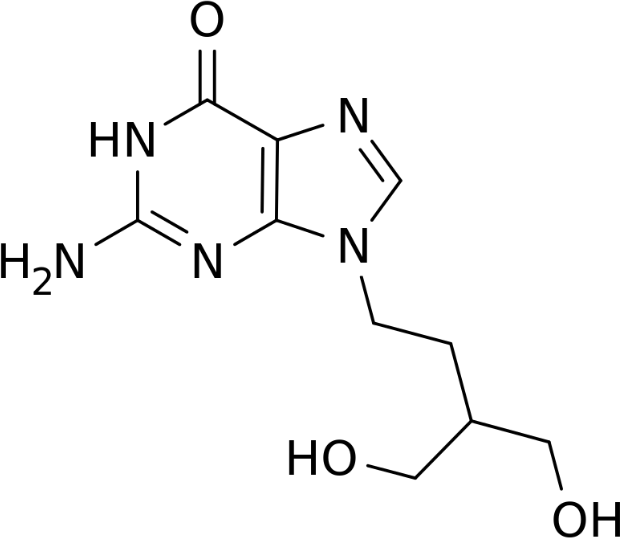 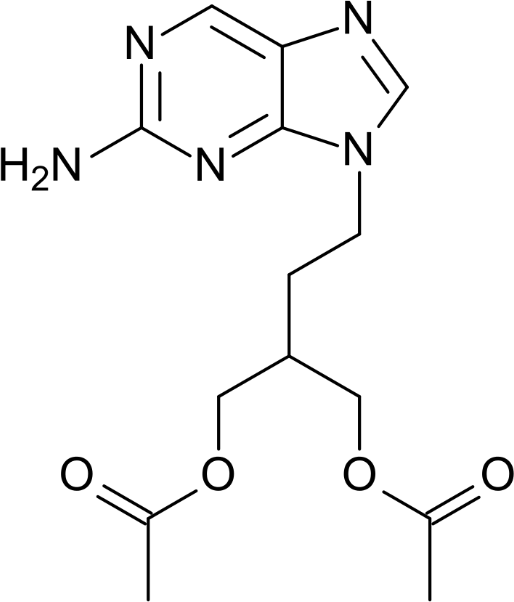 SKD: 77 – 80%
(uống được)
SKD: 5% (dùng tại chỗ)
IDOXURIDIN
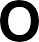 Tính chất:
Bột kết tinh trắng; Tc: 1800C, sau đó phân hủy
Khó tan/nước, ethanol,Không tan/ether
Tan/kiềm loãng
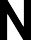 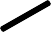 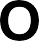 Định tính:
- IR, SKLM, TC , [α]D: +28 đến +320, UV, HPLC
Đun nóng cho hơi màu tím bay lên
Pư với dd diphenylamin, cách thủy tạo màu xanh nhạt
Định lượng:
PP đo kiềm trong môi trường Đo UV
HPLC
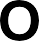 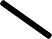 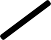 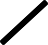 Tác dụng:
Tác dụng trên nhiều virus Herpes, Poxvirus, không dung toàn thân
THUỐC ĐIỀU TRỊ CÚM
Oseltamivir	(Tamiflu),	Zanamivir,	Peramivir,
Ribavirin, Rimantadin
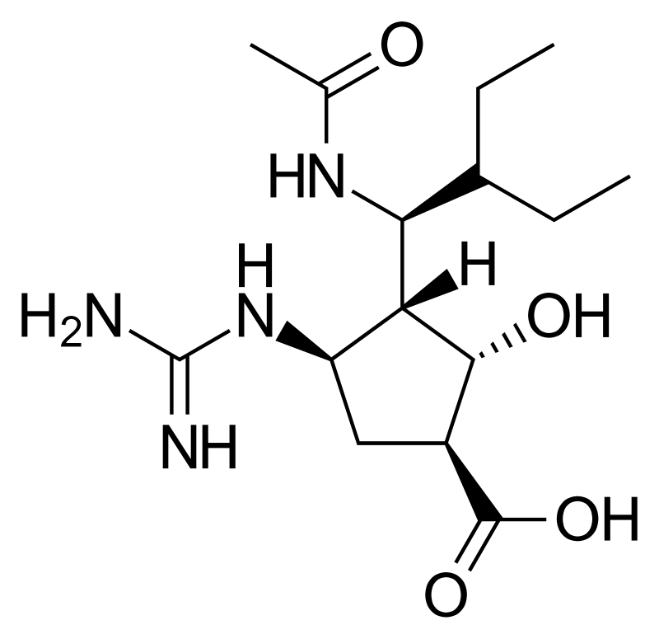 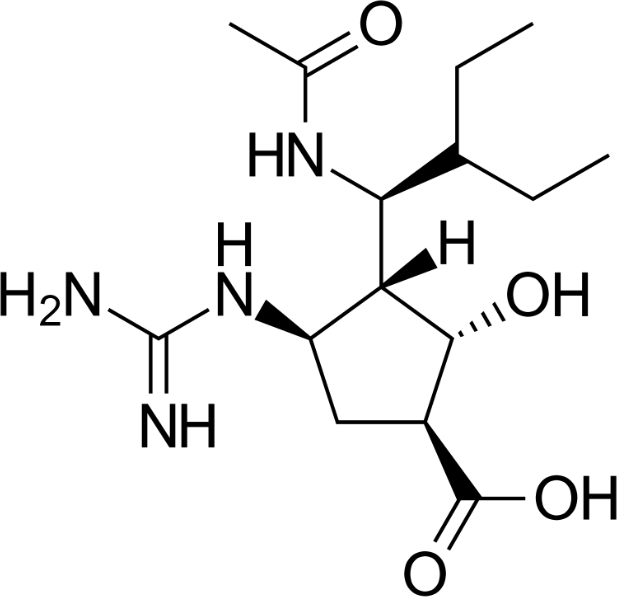 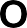 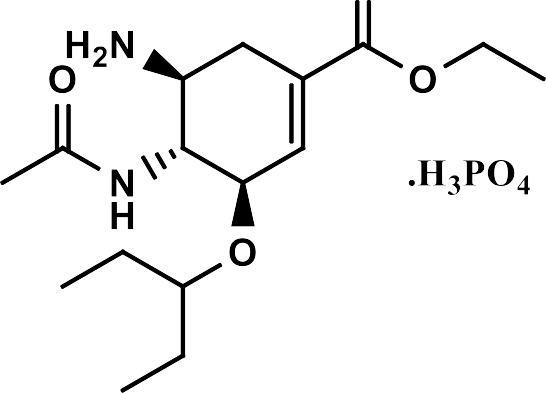 Oseltamivir phosphat
Zanamivir
Peramivir
Oseltamivir phosphat
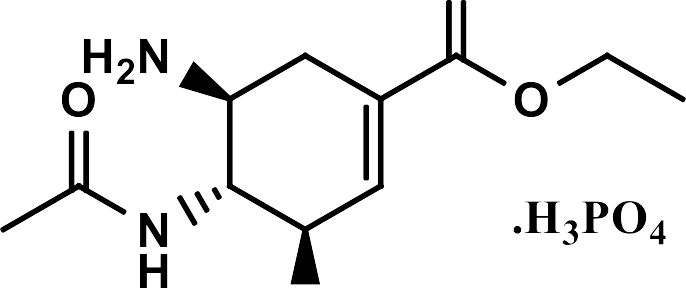 Nguồn gốc:
Bán tổng hợp từ acid shikimic của cây Đại hồi

Gần 40 PTPƯ
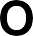 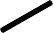 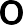 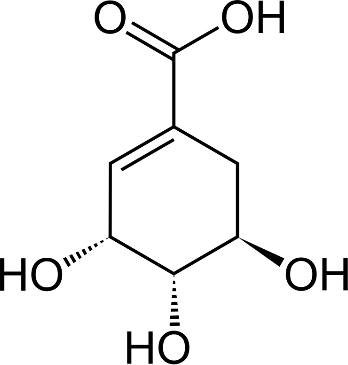 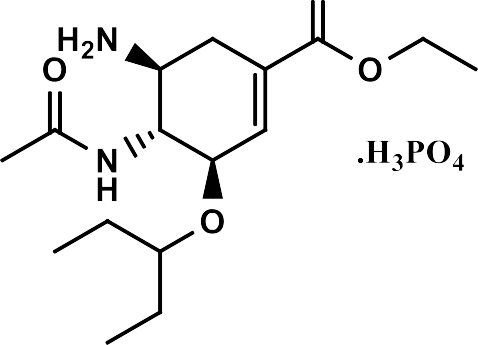 Acid shikimic
Oseltamivir phosphat
Oseltamivir phosphat
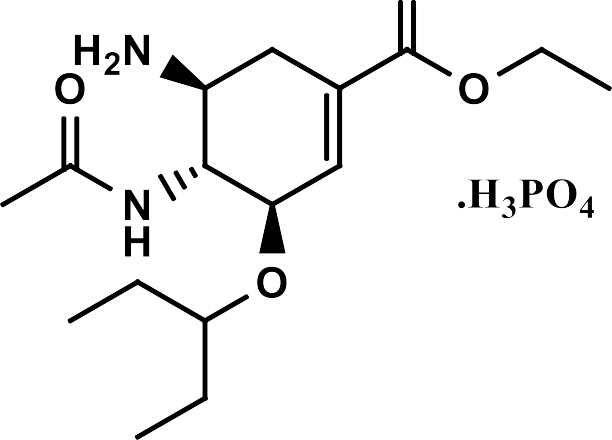 Tính chất:
Bột trắng, tan tốt/H2O, MeOH, có [α]D
Hấp thụ IR, UV
Pư của ion PO43-
Pư với TT alcaloid
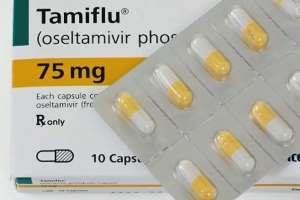 Định lượng:
PP đo acid trong môi trường Đo UV
HPLC
Tác dụng:
Kìm hãm virus cúm A, B phát triển do ức chế  enzym neuraminidase; phòng và điều trị cúm A,B
THUỐC ĐIỀU TRỊ CÚM
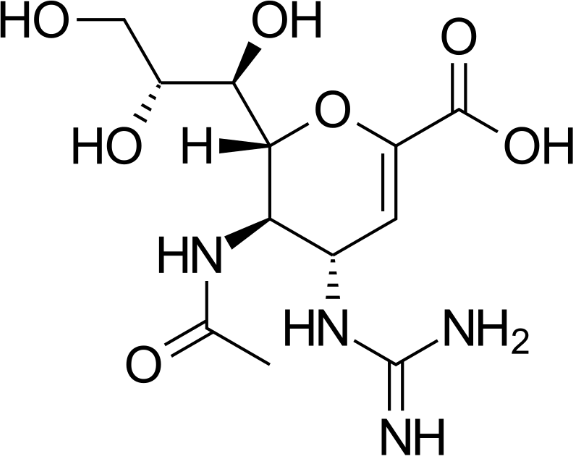 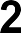 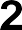 Amantadin
Zanamivir
(Thuốc hít)
Rimantadin
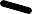 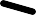 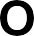 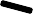 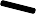 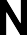 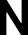 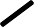 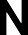 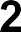 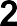 Ribavirin
Memantin
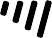 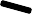 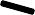 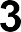 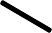 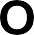 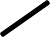 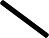 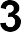 THUỐC ĐIỀU TRỊ COVID - 19
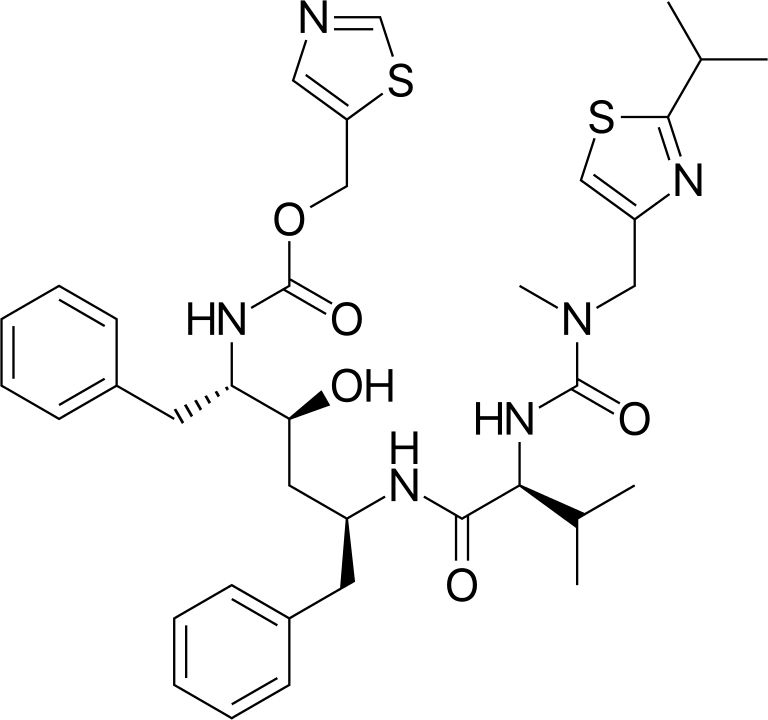 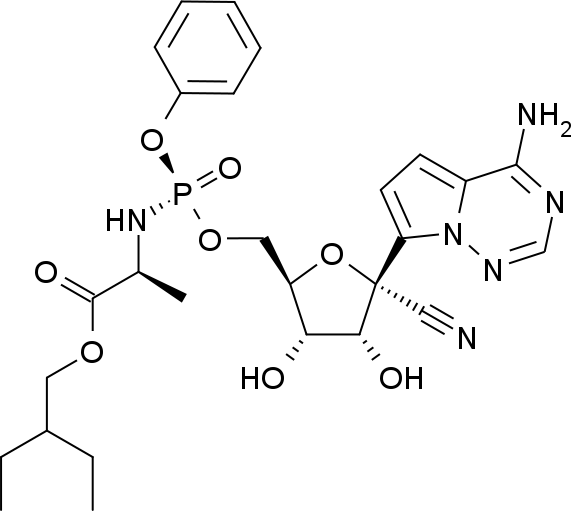 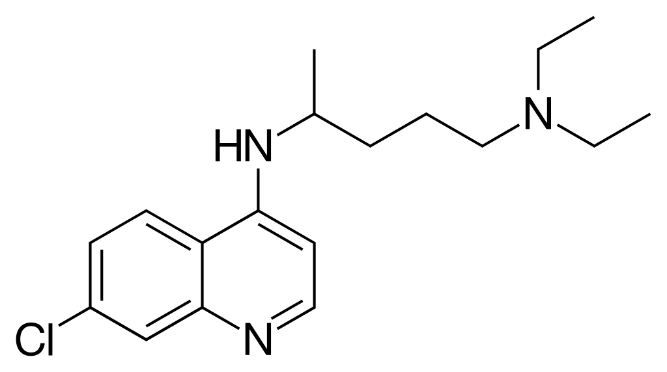 Cloroquin
(Sốt rét)
Remdesinir
(Ebola Tây Phi)
Ritonavir
(HIV; kháng
retrovirus)
Ribavirin
HIV; cúm RSV
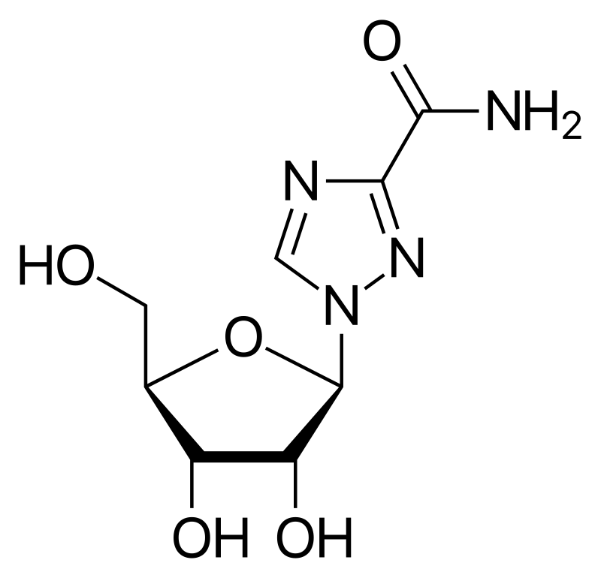